Customer Service:Who’s Responsible?
Becky Huckaby, APR  	 @AirportPR
Vice President of Public RElations
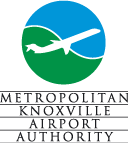 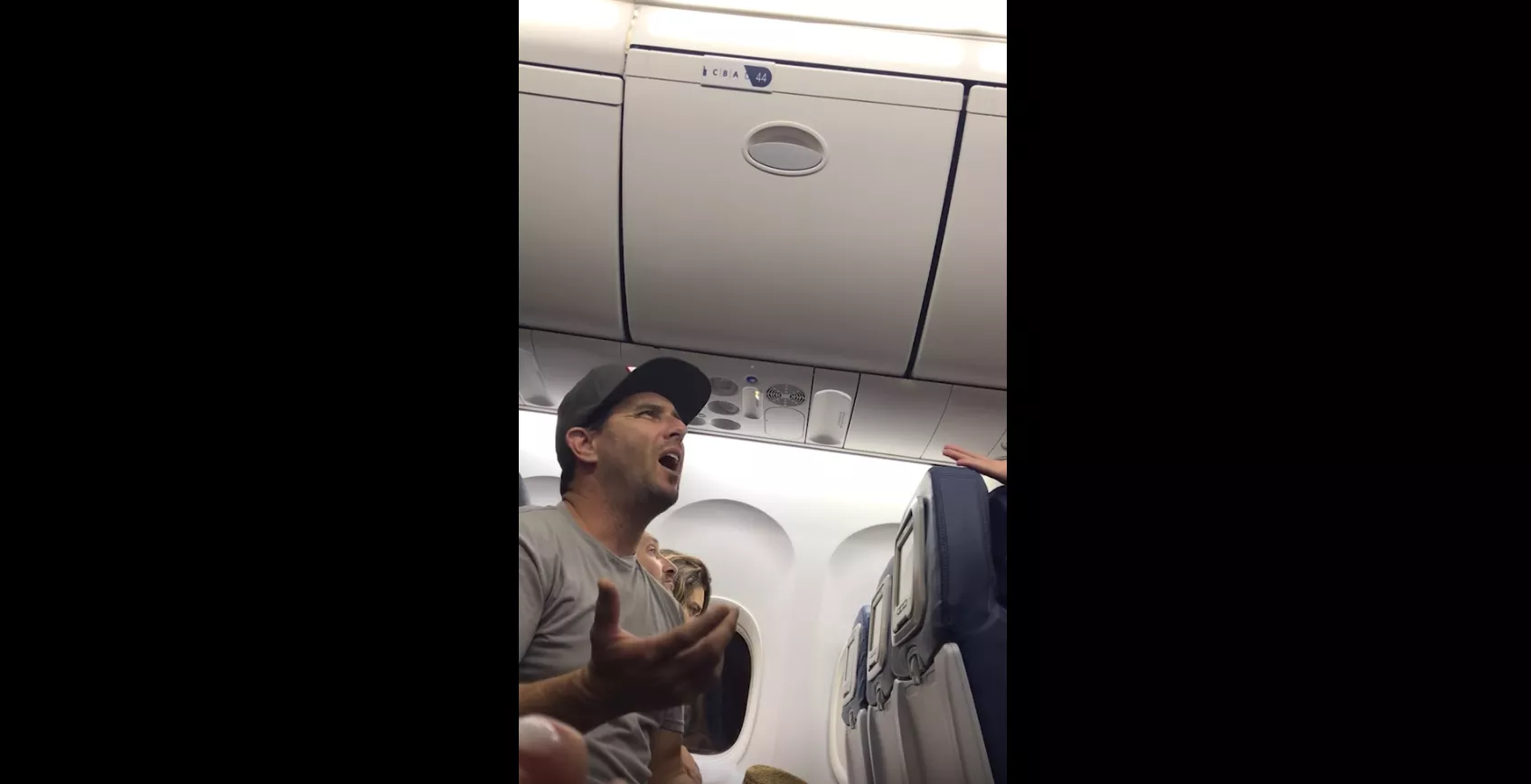 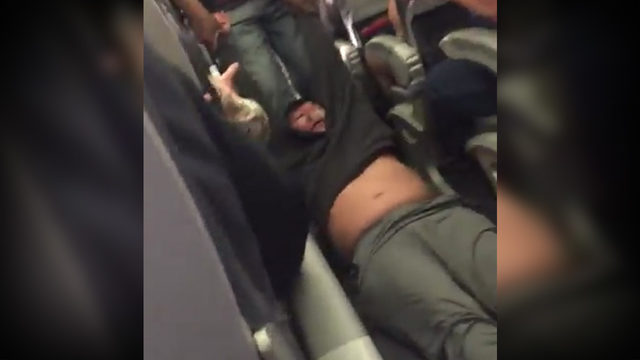 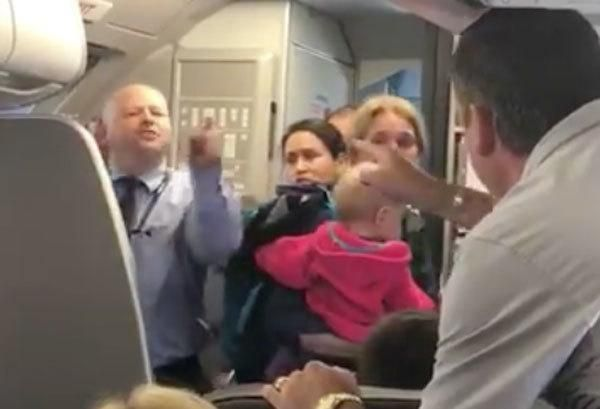 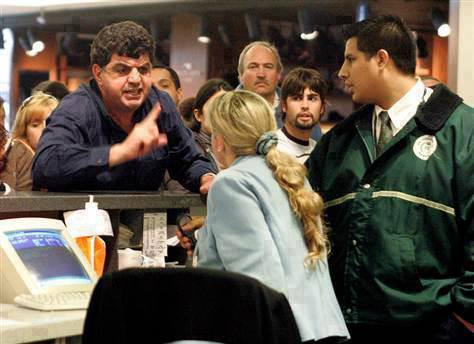 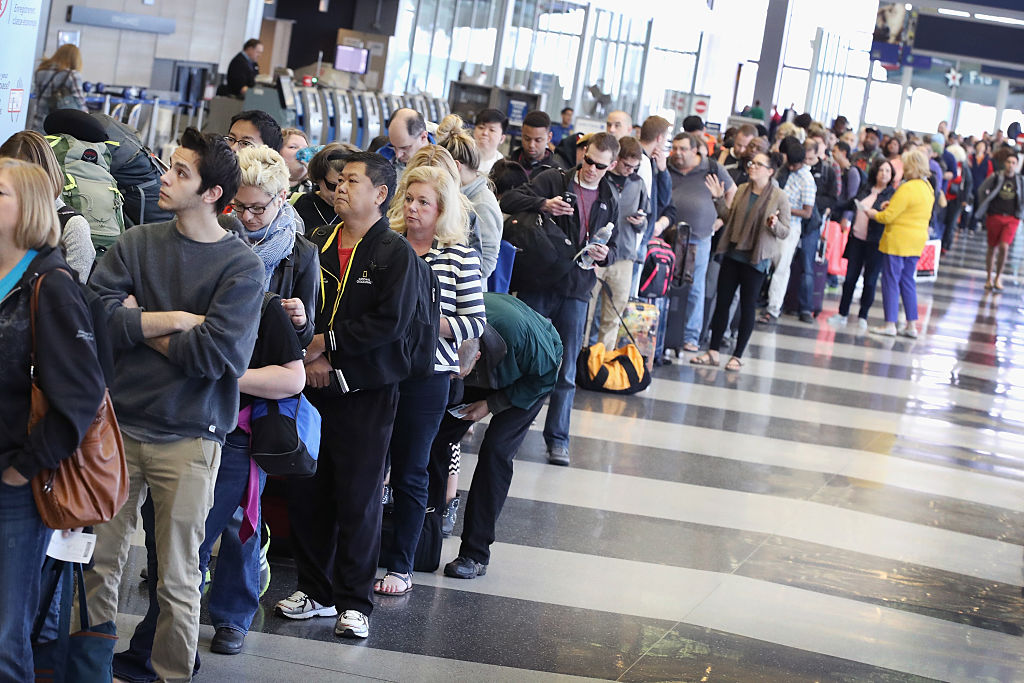 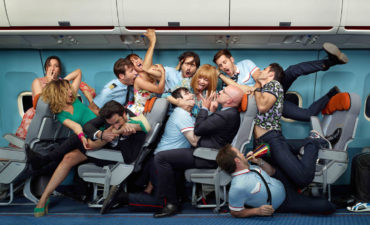 Friendly
Clean
TouchpointsWe Control
Amenities
Efficient
Perception of Your Airport
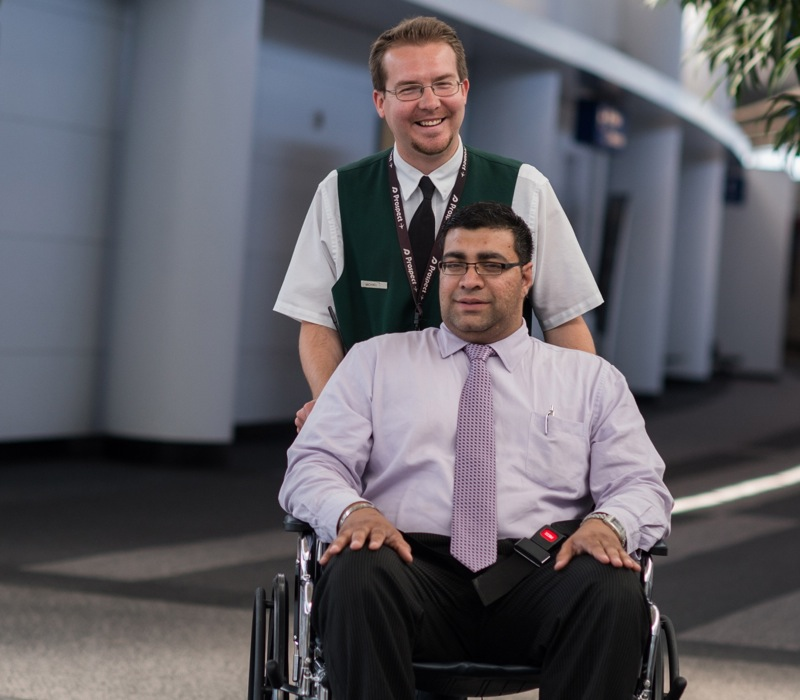 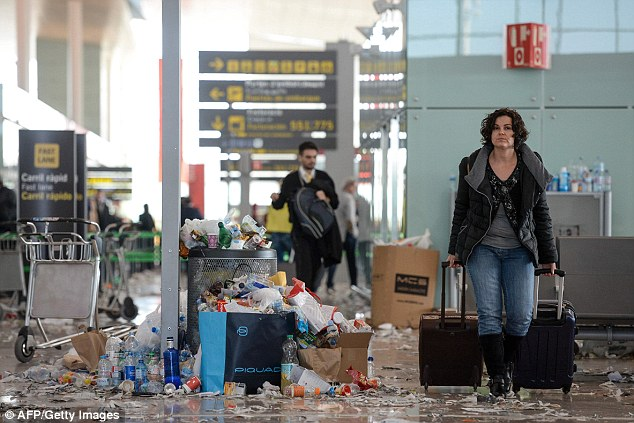 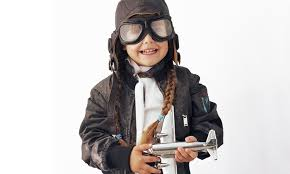 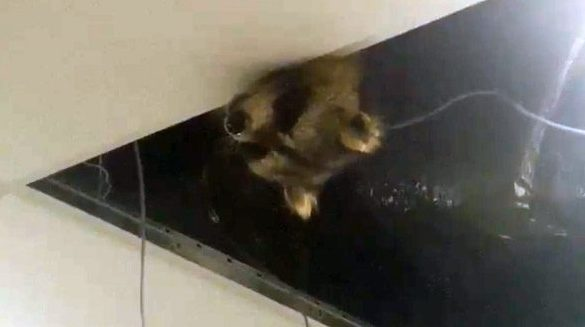 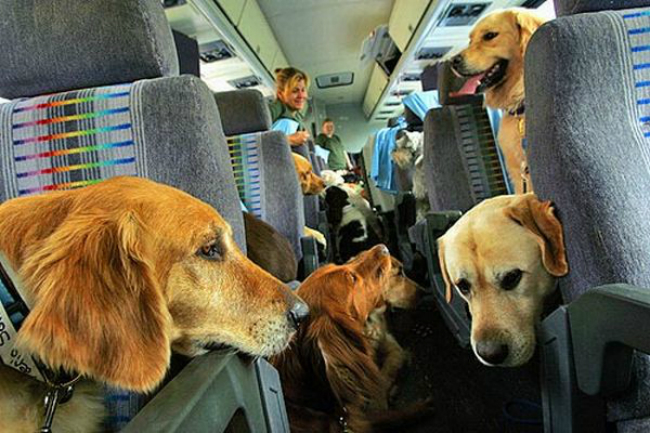 Customer Service: Facilities
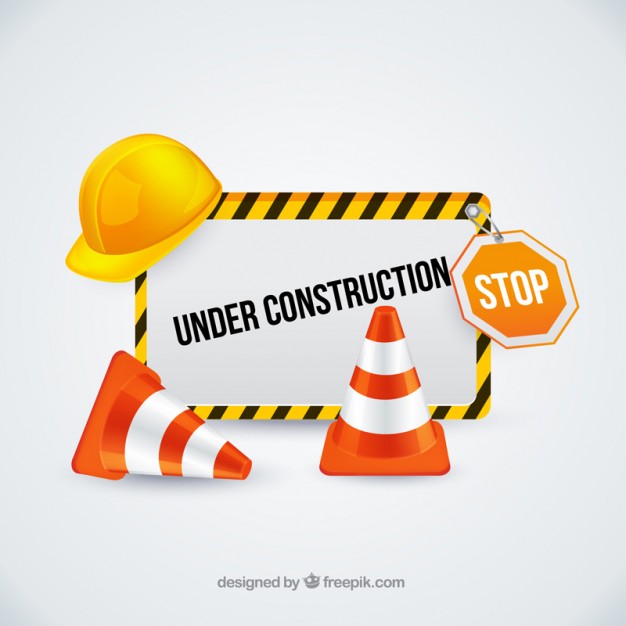 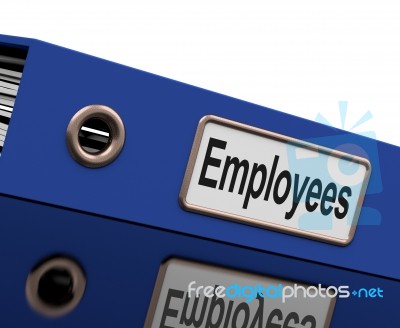 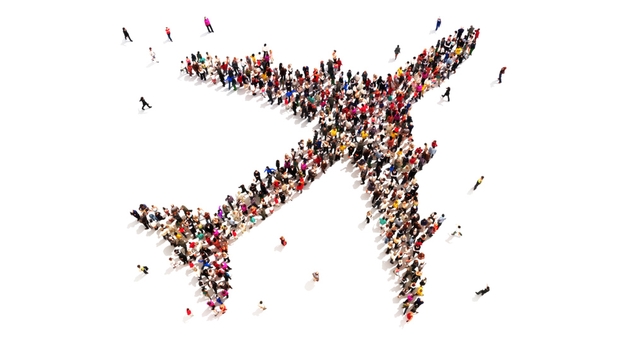 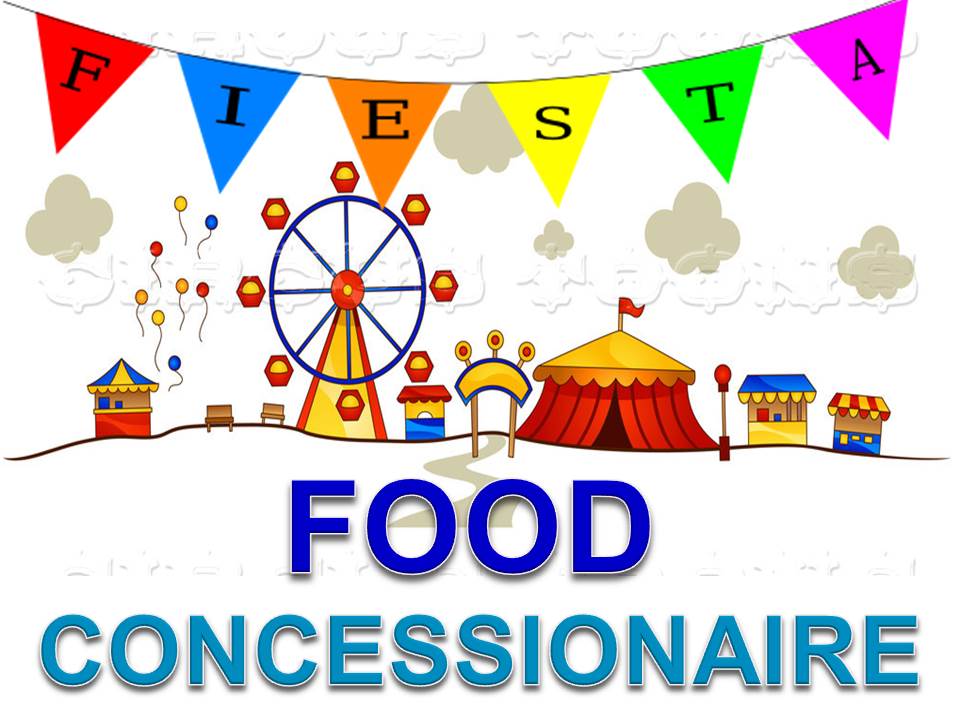 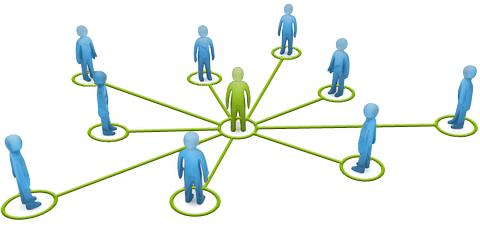 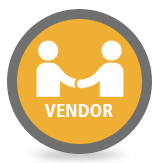 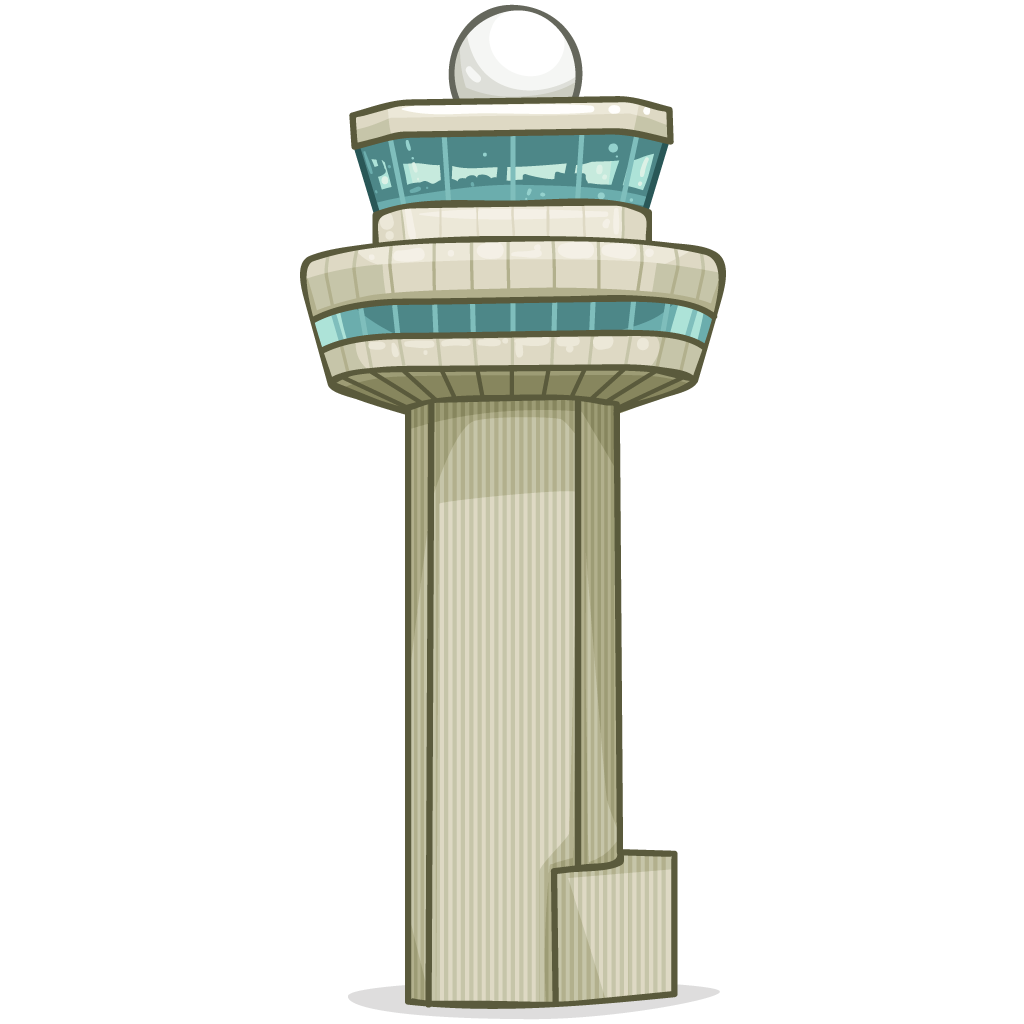 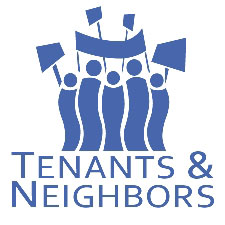 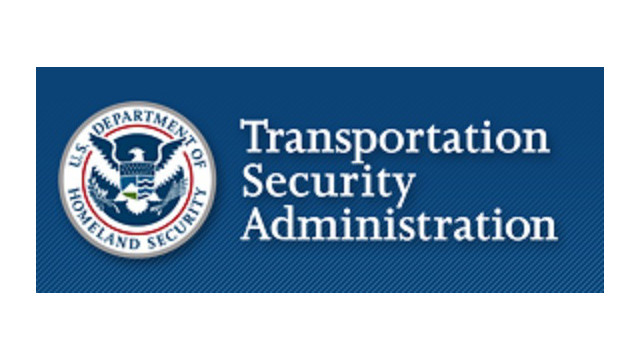 Customer Service: Facilities
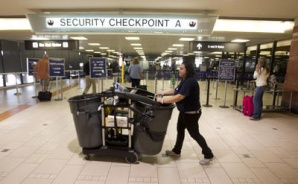 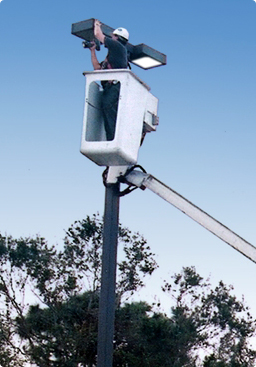 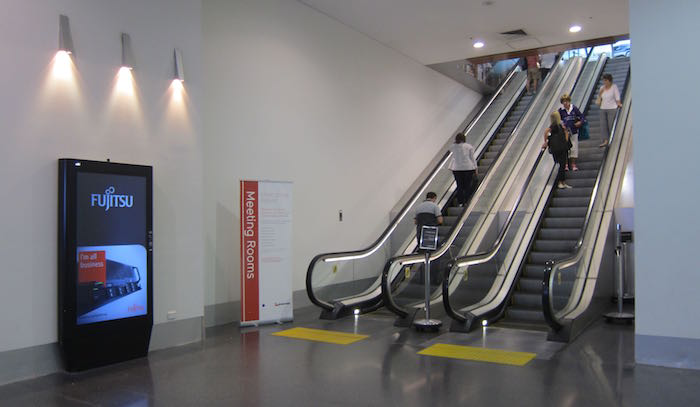 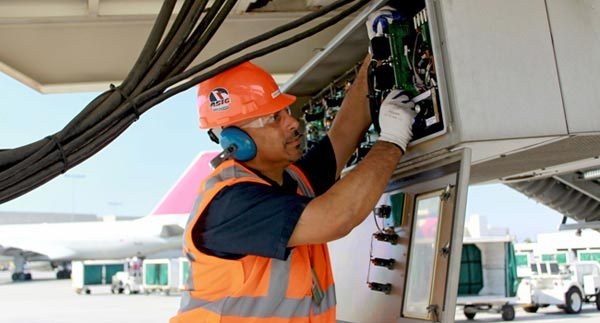 Customer Service: Communication
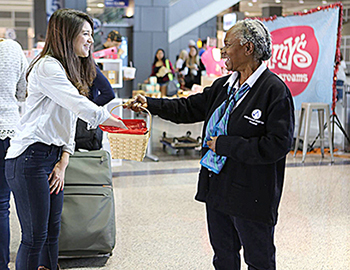 Be Accessible
Learn More About Your Airport
Don’t Over Promise
Always Do What You Say You Will Do
Customer Service: Body Language
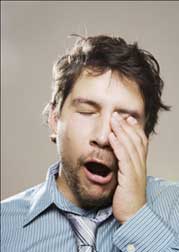 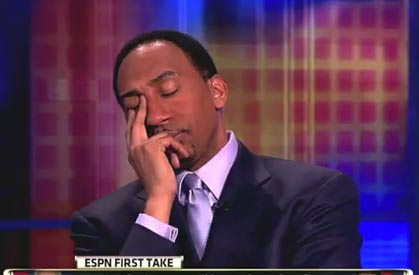 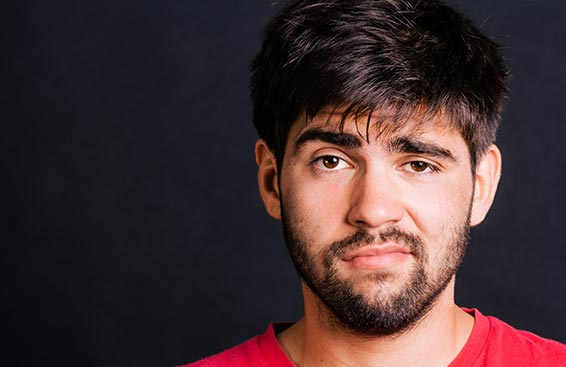 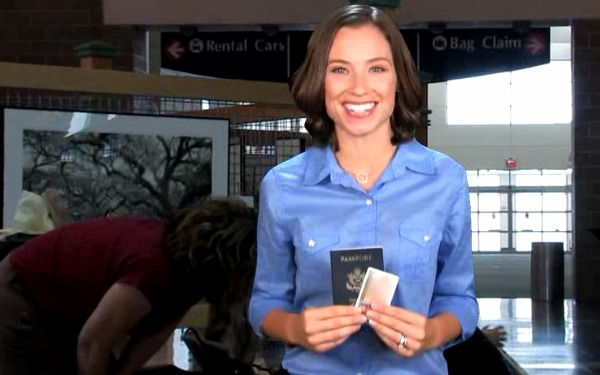 Customer Service: Avoid Negative Statements
“The elevator is always down. You would think they would actually fix it.”
“We’ve reported to the airport but they don’t do anything about it.”
“That’s not my job.”
“I would never rent from Hertz. They have dirty cars.”
“Don’t fly with United. They will lose your bag or you will miss your connection.  They are never on time.”
Customer Service: The Close
“Fine. Don’t fly with us anymore.”
“Good luck with that.”
“My supervisor’s number is….”
“Have I answered all of your questions?
“Is there anything else I can do for you today?
“Thank you for flying through our airport.”
Customer Service: Help Them Help Themselves
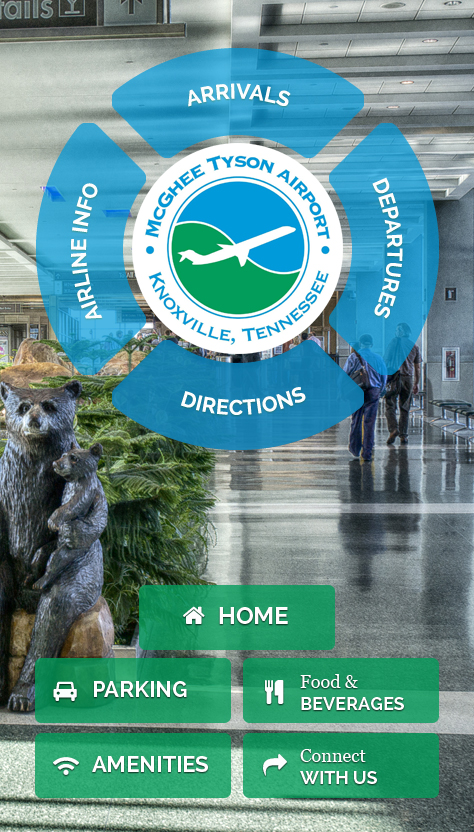 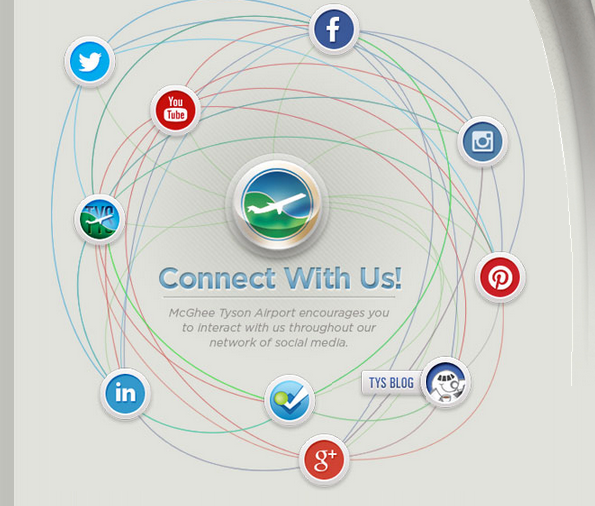 Customer Service: CARP Method
Control

Acknowledge

Refocus

Problem-solving
Thank You For Your Time

Questions?